Activitatea financiar-economică și sistemul de management al IÎPT în procesul de tranziție la regimul de autogestiune financiar-economică
Daniela Pojar
Șef Direcția managementul resurselor UTM
Preliminarii
2
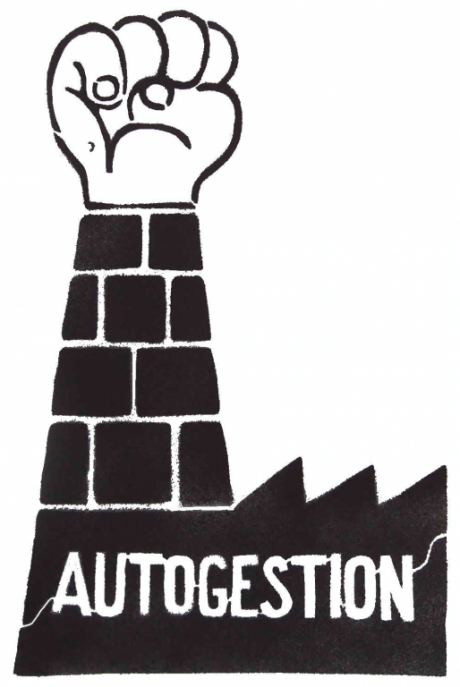 Autogestiune financiar-economică
Autogestiune(auto+gestiune)=gesti-
une proprie a unei instituții.

Gestiunea financiar-economică se axează pe aplicarea principiilor manageriale de luare a deciziilor în vederea utilizării eficiente a resurselor. 
Resursele unei instituții se concretizează în potențialul material, financiar, uman și informațional de care aceasta dispune la un anumit moment.
Autogestiunea financiar-economică
3
Autonomie financiară  VET
4
Autonomia financiară a instituțiilor de învățământ profesional tehnic se materializează în dreptul acestora de a obţine şi utiliza, în condiţiile legii, venituri proprii, provenite din taxele achitate de persoane fizice şi juridice interesate, inclusiv din străinătate, pentru studii, perfecţionare şi recalificare profesională pe bază de contract, inclusiv de a  deține conturi în contul unic trezorerial al Ministerului Finanțelor şi pot desfășura activităţi economice, în conformitate cu actele normative.
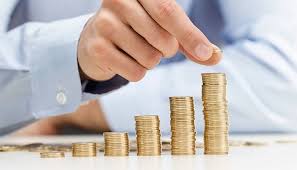 Cadru legal - VET
5
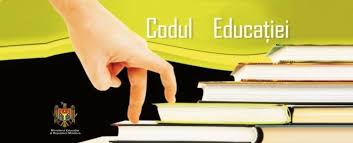 Codul Educației a RM   
Art. 145

(4) Instituţiile de învăţământ profesional tehnic, de învăţământ superior şi de formare continuă pot obţine şi utiliza, în condiţiile legii, venituri proprii, provenite din taxele achitate de persoane fizice şi juridice interesate, inclusiv din străinătate, pentru studii, perfec­ţio­nare şi recalificare profesională pe bază de contract.
(5) Instituţiile de învăţământ profesional tehnic, superior şi de formare continuă funcţionează în regim de autogestiune financiar-economică şi pot desfăşura activităţi economice, în conformitate cu legislaţia în vigoare.
Cadru legal - VET
6
HG nr. 1077 din 23.092016 instituţiilor publice de învăţământ profesional tehnic

Pct. 12: Instituțiile de învăţămînt profesional tehnic funcționează în regim de autogestiune financiar-economică, dețin conturi în contul unic trezorerial al Ministerului Finanțelor şi pot desfășura activităţi economice, în conformitate cu actele normative.

Pct. 121 Sursele de finanțare a activităţii instituțiilor de învăţămînt profesional tehnic sunt:       a) alocațiile din bugetul de stat conform comenzii de stat aprobate de către Guvern;
      b) taxele de studii achitate de către persoanele fizice şi juridice interesate, inclusiv din străinătate, pentru studii, perfecţionare şi recalificare profesională, pe bază de contract;
       c)veniturile obținute din activitatea de întreprinzător;
       d) alte surse legal constituite.
Modalitățile de finanțarea instituțiilor de învățământ profesional tehnic
7
„Autonomia financiară” VET –  modul de realizare
8
Elemente distinctive ale Instituţiei de învăţământ profesional tehnic:
act de înființare - ordin al fondatorului/orice alt act emis în acest sens și care respectă prevederile legislației în vigoare; 
Statut propriu, aprobat de Consiliul Profesoral, avizat de fondator și înregistrat la Ministerul Justiției. Statutul reprezintă actul care stabileşte misiunea, principiile de funcționare, obiectivele, structura şi organizarea instituției de învățământ profesional tehnic;
patrimoniu, în proprietate sau prin administrare/gestiune operativă;
cod fiscal;
cont unic în Trezorerie;
ștampilă cu stema de stat și cu denumirile corecte ale fondatorului și instituției .
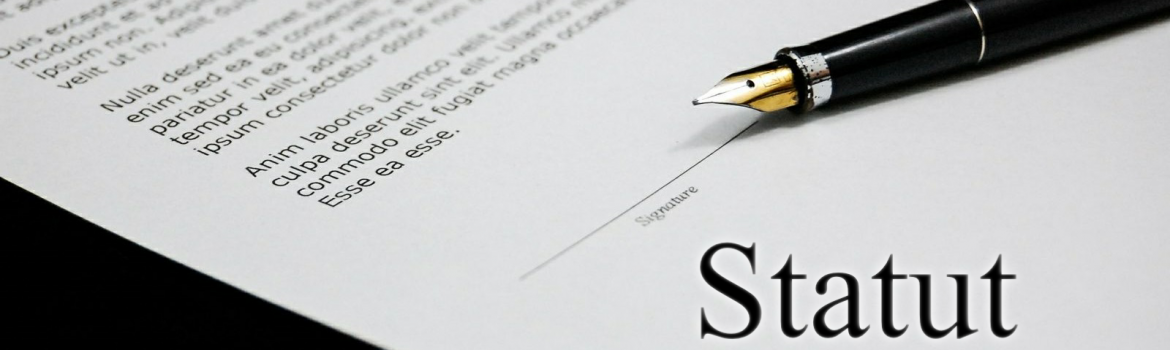 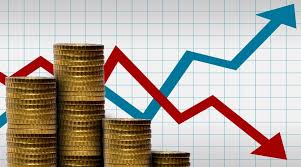 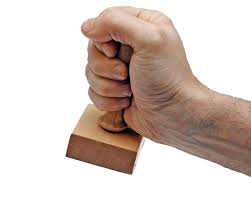 Uiversitatea Tehnică a Moldovei
„Autonomia financiară” VET –  modul de realizare
9
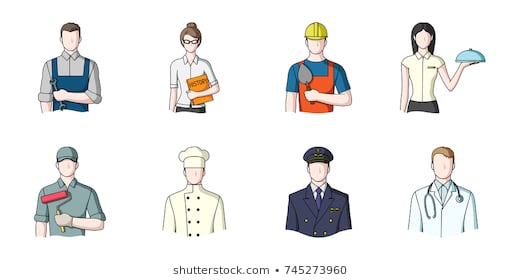 Instituţiile de învăţământ profesional tehnic:
elaborează şi prezintă propuneri de buget aferente comenzii de stat pentru formarea profesională, conform termenelor şi cerinţelor stabilite de autoritățile bugetare (fondatoare);
îşi asumă angajamente contractuale şi efectuează cheltuieli în limitele bugetului aprobat şi în scopurile strict legate de activitatea acestora;
îşi asumă responsabilitatea pentru corectitudinea datelor transmise la adresa autorității bugetare (fondatoare).
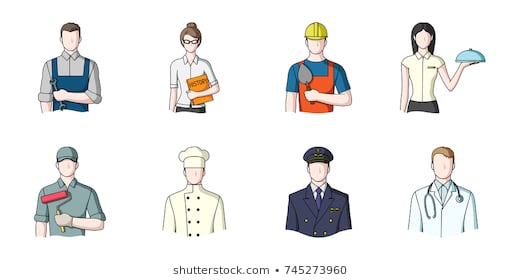 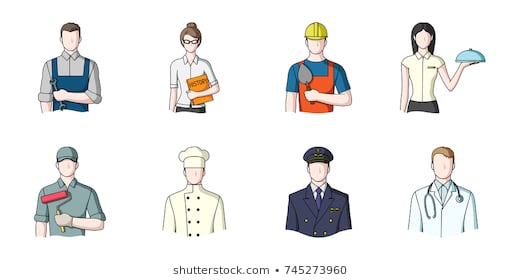 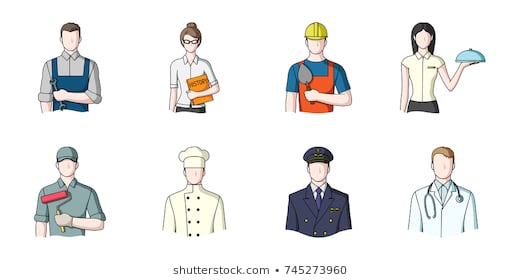 Uiversitatea Tehnică a Moldovei
Indicatori ai autonomiei financiare- I
10
[Speaker Notes: Conform pct. 168. din Ordinul nr. 840 din 21.08.2015 pentru aprobarea Regulamentului-cadru de organizare și funcționare a instituțiilor de învățământ profesional tehnic secundar  „Directorul instituţiei de învățământ gestionează mijloacele financiare bugetare/extrabugetare alocate, în conformitate cu bugetul instituției de învățământ aprobat anual, gestionează balanţa independentă şi are deschise la bancă conturi de decontare şi alte conturi, inclusiv valutare”.]
Indicatori ai autonomiei financiare- II
11
Indicatori ai autonomiei financiare- III
12
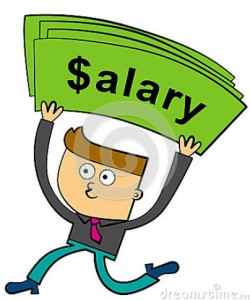 Costul per-capita - avantaje
13
Finanțarea depinde de numărul de elevi care își fac studiile în cadrul instituției, iar statul nu alocă bani în plus pentru elevi inexistenți, astfel nu este prejudiciat bugetul de stat, deoarece Finanțarea în bază de cost per elev reprezintă un indicator de referință pentru orientarea fiecărei instituții de învățământ profesional tehnic în fundamentarea necesarului de fonduri ;
Managerii instituțiilor își planifică în mod real cheltuielile, nu reieșind din suma care ar urma să o primească de la bugetul de stat și pe care trebuie să o valorifice până la sfârșitul anului financiar, ci reieșind din necesitățile reale de instruire pentru numărul respectiv de elevi;
Ținând cont de faptul că indicatorul principal este numărul de elevi și de principiul „resursa financiară urmează elevul”, instituțiile trebuie să devină atractive pentru potențialii beneficiari ai serviciilor. Acest aspect nu are decât un impact pozitiv asupra creșterii calității studiilor și serviciilor oferite de către instituții. 
Finanțarea în bază de cost per elev este conformă principiului transparenței în alocarea fondurilor din bugetul de stat.
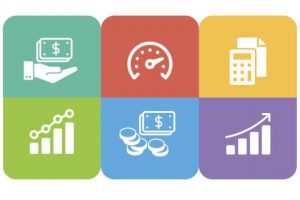 Costul per-capita: provocări și dileme
14
Din discuțiile cu managerii instituțiilor de învățământ profesional tehnic am constatat că finanțarea în bază de cost per elev nu acoperă cheltuielile și nevoile reale ale instituții. 



Considerăm că acest fapt se datorează următorilor factori:

Valoarea insuficientă a costului mediu de instruire;
Anumiți coeficienți în formula de calcul a volumului finanțării de la bugetul de stat nu țin cont de specificul fiecărei instituții;
Evoluția demografică negativă în ceea ce privește potențialii elevi, influențată de de descreșterea principalilor indicatori demografici, precum rata natalității și migrația externă a populației, conform datelor Biroului Național de Statistică;
Costul mediu de instruire are la bază cheltuielile istorice, care nu corespundeau realității și nu acopereau nici la momentul respectiv necesitățile instituțiilor de învățământ profesional tehnic.
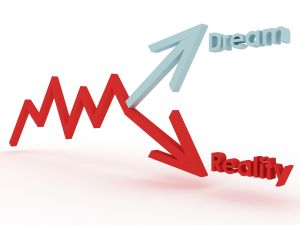 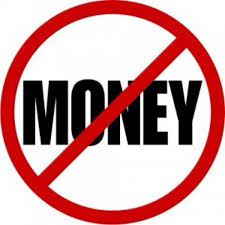 Costul per-capita
15
Este important să evidențiem faptul că finanțarea în bază de cost per elev este un indicator esențial al modului de funcționare a instituțiilor de învățământ profesional tehnic în condiții de autogestiune financiar-economică.
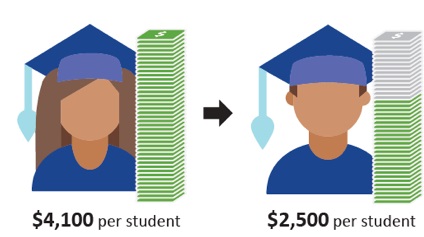 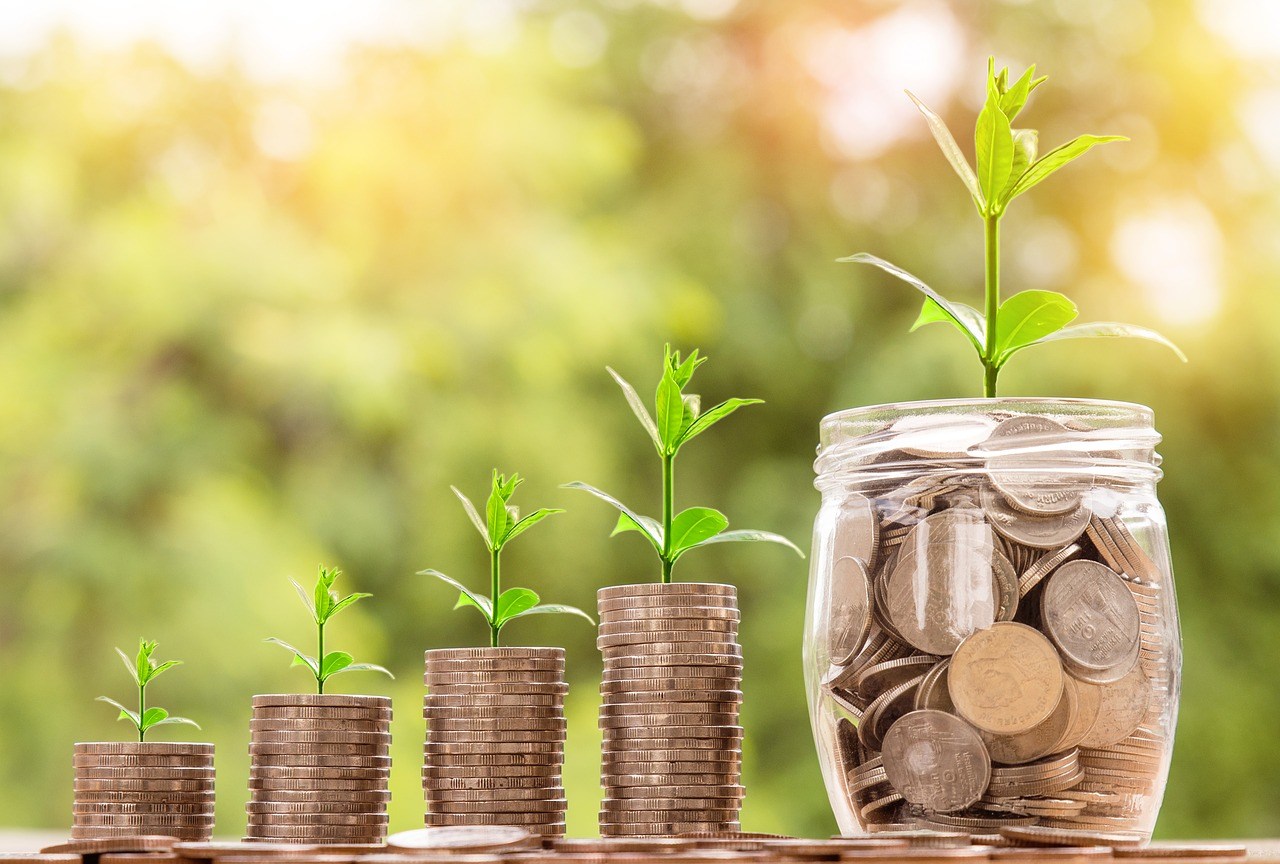 Uiversitatea Tehnică a Moldovei
Creșterea veniturilor: soluții
16
Identificarea activităților generatoare de venituri!
Cadru legal favorabil:
HG nr. 872 din 21.12.2015 cu privire la lucrările și serviciile contra
 plată, mărimea tarifelor la servicii, modul de formare și utilizare a 
veniturilor colectate de către autoritățile/instituțiile subordonate MECC.
2. Art. 1941 Codul civil al RM: Instituția publică este în drept să desfășoare 
activitatea neinterzisă de lege, care ține de realizarea scopurilor prevăzute de 
lege sau statut. Totodată, pentru desfășurarea activității de întreprinzător care nu rezultă nemijlocit din scopul prevăzut în statut, instituția publică poate constitui, singură sau împreună cu alte persoane juridice de drept public, societăți cu răspundere limitată sau societăți pe acțiuni. Instituția publică poate constitui societăți cu răspundere limitată sau societăți pe acțiuni împreună cu persoane juridice de drept privat în condițiile legislației privind parteneriatul public-privat.
În aceste condiții, activitatea de întreprinzător a instituțiilor de învățământ profesional tehnic poate deveni o sursă importantă de venituri suplimentare, precum și să contribuie la dezvoltarea competențelor antreprenoriale ale elevilorlor.
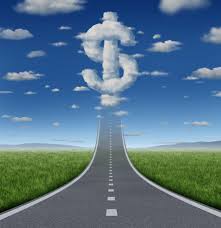 Uiversitatea Tehnică a Moldovei
Managementul instituțiilor de învățământ profesional tehnic
17
Managementul instituțiilor este realizat de către:
Personalul de conducere: director, directorii-adjuncți și șefii de secție. Funcția de director se ocupă prin concurs pe un termen de 5 ani, una şi aceeaşi persoană avănd dreptul la cel mult două mandate consecutive, conform regulamentului aprobat de MECC. 
Organele colective de conducere: Consiliul profesoral, Consiliul de administrație, Consiliul metodico-științific și Cobnsiliul de Etică.
Structuri de autoguvernare a elevilor: Consiliul elevilor - un organ reprezentativ al elevilor în chestiuni importante, în strînsă legătură cu echipa managerială, profesori şi părinţi.
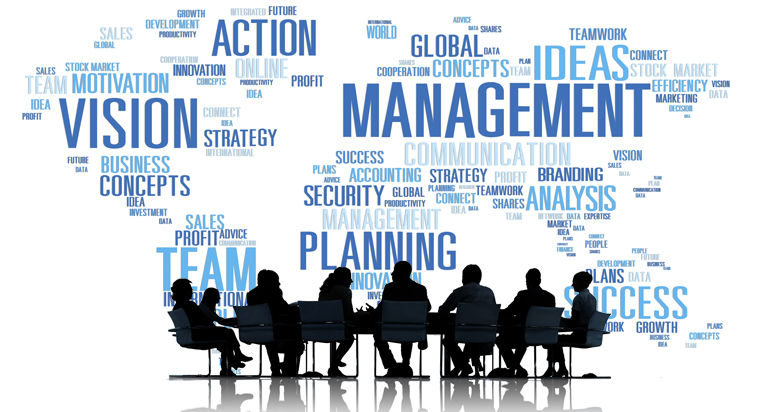 Managementul instituțiilor de învățământ profesional tehnic
18
Managementul instituțiilor de învățământ profesional tehnic
19
Managementul instituțiilor de învățământ profesional tehnic
20
Managementul instituțiilor de învățământ profesional tehnic
21
Managementul instituțiilor de învățământ profesional tehnic
22
Road Map - Foia de parcurs
Obiectivul 1: Clarificarea conceptului de autogestiune financiar-economică a instituțiilor de învățământ professional tehnic.
Acțiuni:
Descrierea modului de activitate în condiţii de autogestiune a instituţiilor de învățământ profesional tehnic, principiile de gestionare şi monitorizare a surselor financiare şi patrimoniului, evidenţa contabilă şi raportarea acestora.  
Organizarea sesiunilor tematice de instruire în vederea familiarizării cu noile condiții de funcționare.
Responsabil: Ministerul Finanțelor
Comentarii: Este important de a explica modul de funcționare a instituțiilor de învățământ profesional tehnic în condiții de autogestiune financiar economică, de a stabili regulile și limitele care trebuiesc respectate și prezentarea drepturilor de care beneficiază instituțiile de învățământ professional tehnic, precum și de a clarifica aspectele referitoare la deschiderea conturilor bancare pentru încasarea altor venituri decât cele din comanda de stat.
Road Map - Foia de parcurs
Obiectivul 2: Definirea și introducerea în uz a conceptului de responsabilitatea publică a instituțiilor de îmvățământ profesional tehnic
Acțiuni: 
Dezvoltarea principiului director al autonomiei financiare în condiţii de autogestiune și anume a principiului de responsabilitate publică pentru calitatea întregii activităţi de instruire, formare profesională şi de prestare a serviciilor pe care le desfăşoară instituția de învățământ professional tehnic cu gestionarea eficientă a mijloacelor băneşti şi a patrimoniului statului.
Organizarea instruirilor privind detalierea modului de funcționare a Consiliului de administrație, cu posibilitatea instruirii inclusiv a membrilor acestor Consilii în vederea educării și edificării culturii organizaționale (organizarea de cursuri în domeniul managementului strategic, managementului rsicului, gândirii critice și managementul proiectelor).
Responsabil: Ministerul Educației, Culturii și Cercetării, părțile interesate
Comentarii: Responsabilitatea publică obligă orice Instituție: 
a) să respecte legislaţia în vigoare, propriile reglementări și politicile naționale  în domeniul învățământului profesional tehnic; 
b) să aplice și să se supună reglementărilor în vigoare referitoare la asigurarea și evaluarea calității în învățământul profesional tehnic; 
c) să asigure eficiența managerială, eficiența şi eficacitatea utilizării resurselor; 
d) să asigure transparența tuturor deciziilor și activităților sale, conform legislației în vigoare; 
e) să respecte drepturile și și libertățile personalului didactic și nedidactic, precum și drepturile și libertățile elevilorlor
Road Map - Foia de parcurs
Obiectivul 3: Clarificarea modului de întocmire a Bugetului de venituri și cheltuieli a instituției de învățământ professional tehnic
Acțiuni:
Elaboarea unui Ghid sau a unei Metodologii de întocmire a BVC, cu clarificarea următoarelor aspecte:
Bugetul Instituţiei la capitolul venituri şi cheltuieli se elaborează anual, cu respectarea obligatorie a echilibrului bugetar. 
Bugetul anual al Instituţiei se constituie din veniturile planificate pentru anul în curs şi soldurile mijloacelor băneşti existente la finele anului financiar precedent.
Responsabil: Ministerul Finanțelor
Comentarii: Scopul întocmirii unui buget de venituri și cheltuieli rezidă în a estima, de o manieră cât mai corectă, evoluția veniturilor și cheltuielilor pe o perioadă de un an. Întocmirea unui buget de venituri și cheltuieli presupune parcurgerea următoarelor etape:
Cunoașterea obiectivelor instituției de învățământ profesional tehnic;
Estimarea veniturilor (din contul Comenzii de stat, taxa de instruire, activitatea de întreprinzător etc.);
Estimarea cheltuielilor (principlael categorii: salariale, servicii comunale, asigurarea procesului de instruire, materialel de producer pentru activitatea de întreprinzător etc.);
Realizarea unei matrici (completarea pe linii a categoriilor de venituri și cheltuieli prognozate, iar pe coloane a perioadelor de timp analizate);
Urmărirea gradului de îndeplinire a principalilor indicatori bugetari.
Recomandăm constituirea de provizioane pe seama cheltuielilor. Ele vor fi destinate să acopere anumite pierderi sau cheltuieli a căror cauză este precisă și asupra cărora există o incertitudine în ceea ce privește mărimea sau data producerii lor
Road Map - Foia de parcurs
Obiectivul 4: Evidența contabilă și raportarea
Acțiuni:
Elaborarea Politicii de contabilitate.
Organizarea de instruiri pentru contabili, cu participarea membrilor Consiliului de administrație.
Responsabil: Instituția de învățământ profesional tehnic, părțile interesate
Comentarii: 
Instituţia ţine contabilitatea financiară în conformitate cu Legea contabilității și raportării financiare nr. 287 din 15 decembrie 2017, standardele naţionale de contabilitate (S.N.C.) şi alte acte normative din domeniul contabilităţii. 
Drept bază pentru elaborarea politicii de contabilitate a Instituţiei serveşte sistemul S.N.C. din Republica Moldova, care admite metode alternative de evaluare şi evidenţă a activelor, capitalului propriu, datoriilor, veniturilor, cheltuielilor şi a rezultatelor activităţii. 
Politica de contabilitate a Instituţiei se aprobă şi se modifică la necesitate prin ordinul directorului, cu coordonarea Consiliului de administrație. 
Rapoartele financiare, dările de seamă fiscale şi statistice se întocmesc şi se prezintă în conformitate cu legislaţia în vigoare şi sunt plasate pe pagina web a instituţiei.
Road Map - Foia de parcurs
Obiectivul 5: Gestionarea independentă a surselor de venituri
Acțiuni:
Inițierea de propuneri privind modificarea cadrului legal și anume a HG nr. 872 din 21.12.2015 cu privire la lucrările și serviciile contra plată, mărimea tarifelor la servicii, modul de formare și utilizare a veniturilor colectate de către autoritățile/instituțiile subordonate Ministerului Educației, Culturii şi Cercetării
Responsabil: Instituțiile de învățământ profesional tehnic
Comentarii: Modificările țin de modul de aprobare a tarifelor, în sensul oferirii prerogativelor de aprobare a tarifelor pentru serviciile contra plată de către Consiliul de administrație.
Road Map - Foia de parcurs
Obiectivul 6: Identificarea noilor surse de venituri prin dezvoltarea activității de antreprenoriat
Acțiuni:
Oferirea diverselor oportunități de instruire pentru dezvoltarea competențelor și a spiritului antreprenorial.
Organizarea de seminare tematice pentru mangerii și contabilii instituțiilor de învățământ professional tehnic referitor la dezvoltarea activității antreprenoriale și identificarea noilor susre de venituri.
Responsabil: Instituția de învățământ profesional tehnic, părțile interesate
Comentarii: Instituția de învățământ profesional tehnic care promovează cultura antreprenorială va combina modelul tradițional de instruire împreună cu oferirea pentru elevi și profesori a posibilităților de realizare a activității antreprenoriale, de comercializare a producției realizate în atelierele didactice, precum și de prestare a serviciilor. Principiile fundamentale ale funcționării acestei instituții de învățământ profesional tehnic rezidă în capacitatea managementului instituțional și a reprezentanților mediului de afaceri de a stabili unele obiective strategice comune, precum și căi de realizare a acestora, ­ inițierea unor idei comune de afaceri, dezvoltarea de start-up-uri etc.
Provocări, Probleme, Perspective ...
Excluderea din componența Consiliilor de administrație a reprezentanților elevilor sau cel puțin recuzarea acestora în situațiile când sunt discutate aspecte ce țin de sancționarea disciplinară a personalului instituției. Argumentul invocat se referă la pierderea autorității în fața elevilorlor în situația când un cadru didactic este sancționat disciplinar.
Reducerea tarifelor contribuției de asigurări sociale de stat obligatorii, datorată de angajatori la 18% la fondul de salarizare și la alte recompense pentru instituțiile de învățământ profesional tehnic.
De clarificat aspectele privind aprobarea transmiterii în locațiune a imobilelor aflate în administrarea instituțiilor de învățământ profesioanl tehnic.
Întreținerea căminelor și plata pentru cazarea în cămine...
Provocări, Probleme, Perspective ...
Limitări ale autonomiei administrative și organizaționale, mai ales în ceea ce privește gestiunea resurselor umane. Chiar dacă Consilul de administrație al instituțiilor are prerogativa aprobării statelor-tip și a schemei de încadrare în limita bugetului aprobat pe anul respectiv, totuți instituțiile nu sunt scutite de obligația de prezentare anuală fondatorului pentru aprobare a proiectului statelor de personal. 
Finanțarea publică a instituțiilor de învățământ profesional tehnic nu ia în considerare performanța acestora. Acest fapt ar putea contribui la creșterea unei concurențe sănătoase între instituții, precum și la motivarea internă a întregii comunități de a contribui la creșterea calității serviciile de instruire oferite. 
Colaborare redusă între mediul de afaceri și instituțiile de învățământ profesional tehnic, în deosebi în ceea ce privește atragerea fondurilor pentru dezvoltarea parteneriatelor.
Provocări, Probleme, Perspective ...
Provocări, Probleme, Perspective ...
„Fiecare are dreptate şi fiecare se înşeală”. „Un om nu poate afla singur adevărul, ci doar o parte din el. Dar dacă lucrăm împreună, fiecare adăugând partea lui întregului, putem afla înţelepciunea”.

Complexitatea proceselor...
Diversitatea şi numărul actorilor….
Rezistenţa la schimbare…
Resurse….
Timp……
Perseverență...
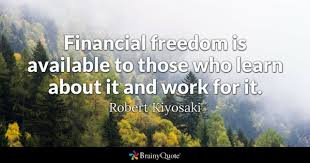 Întrebări...
Daniela Pojar
Șef Direcția managementul resurselor UTM